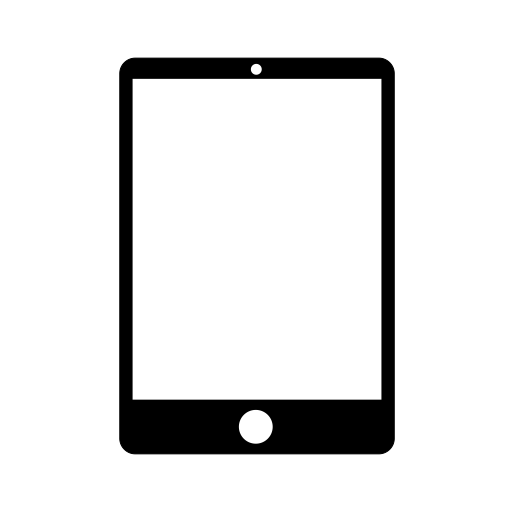 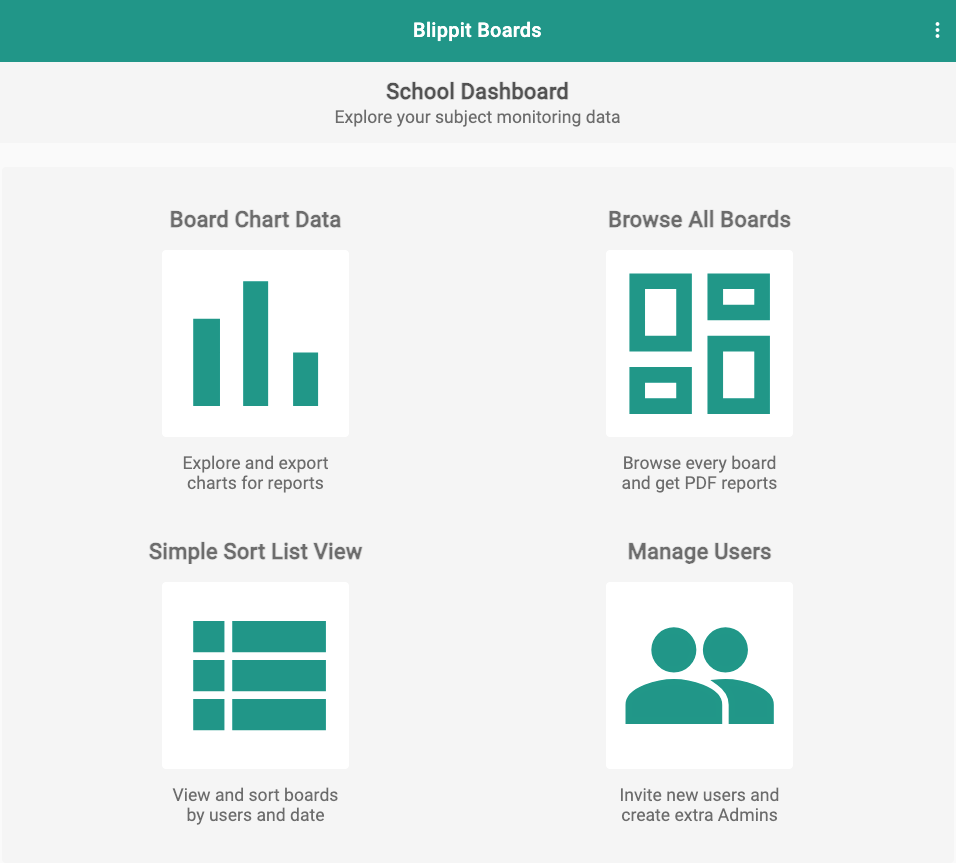 Log in at boards.blippit.app
to use your school dashboard
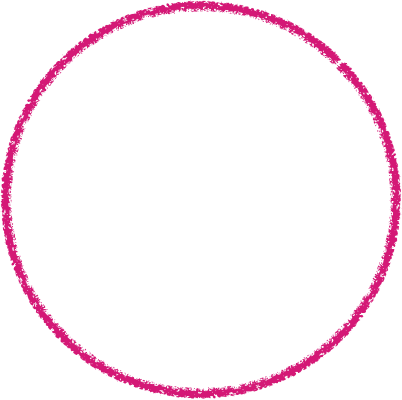 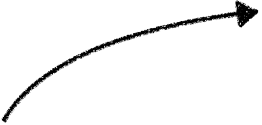 Some ideas of how dashboard charts can help you as a subject leader.
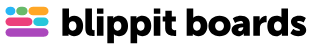 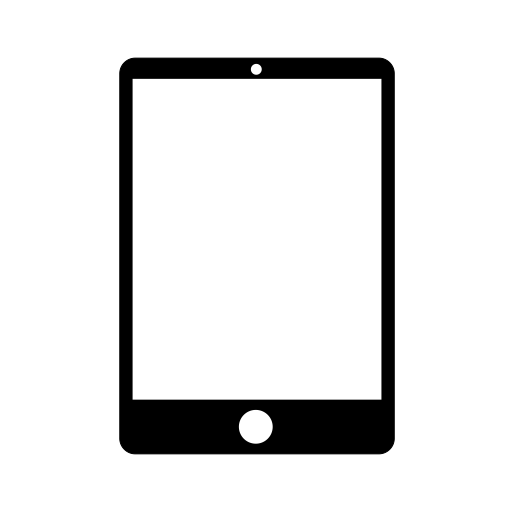 Blippit Boards Dashboard
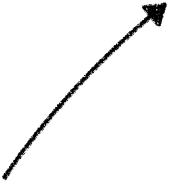 Board Chart Data in the web dashboard
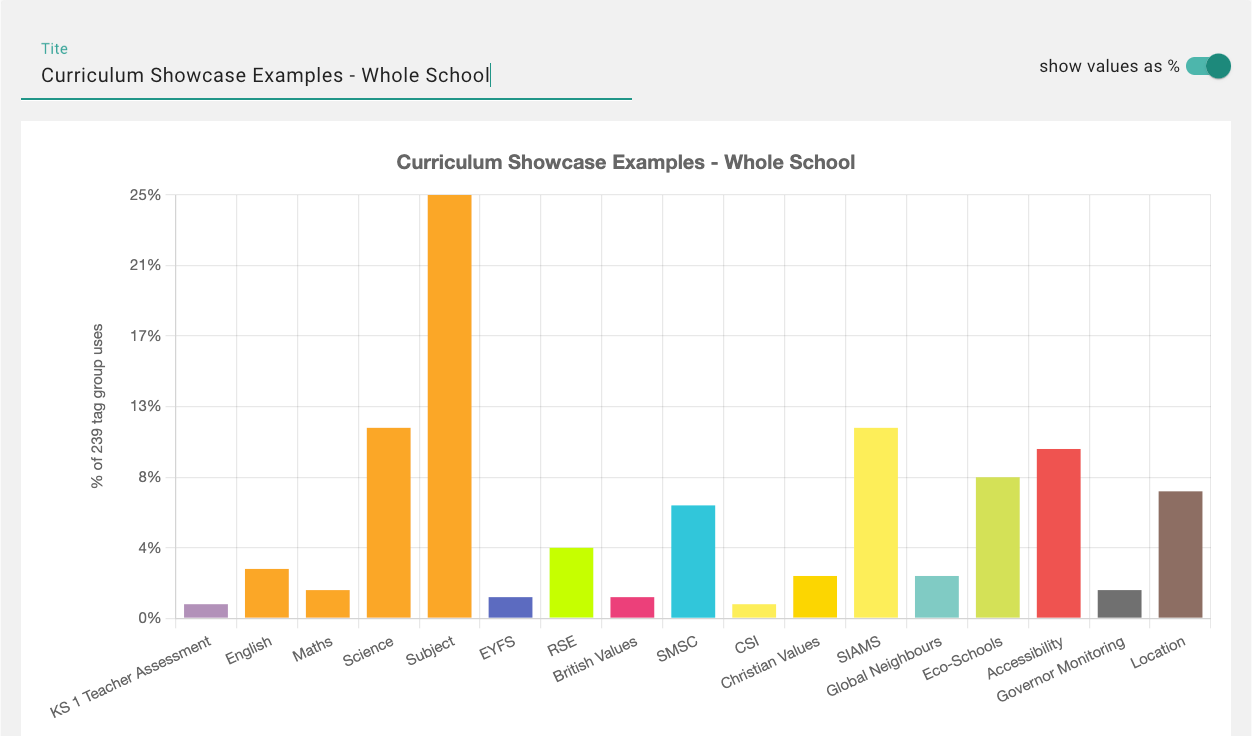 “I want to see and understand the balance of evidence that we have for the science curriculum throughout school.”
Set a date range if needed
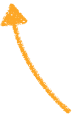 See at a glance what the whole school has captured and tagged. Click the science chart segment to look more closely.
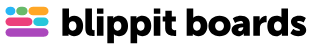 *Available Late Feb’24
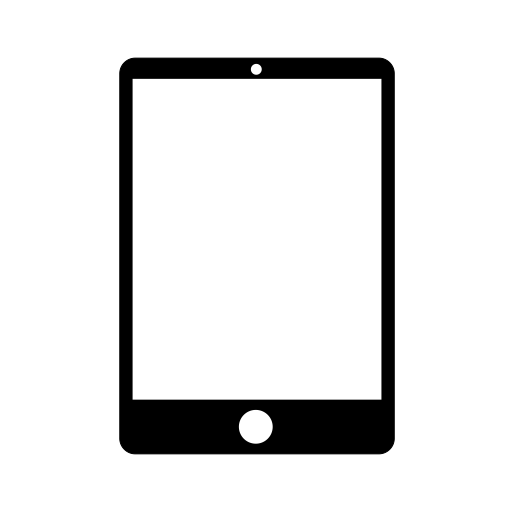 Blippit Boards Dashboard
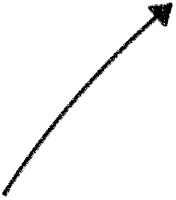 Board Chart Data in the web dashboard
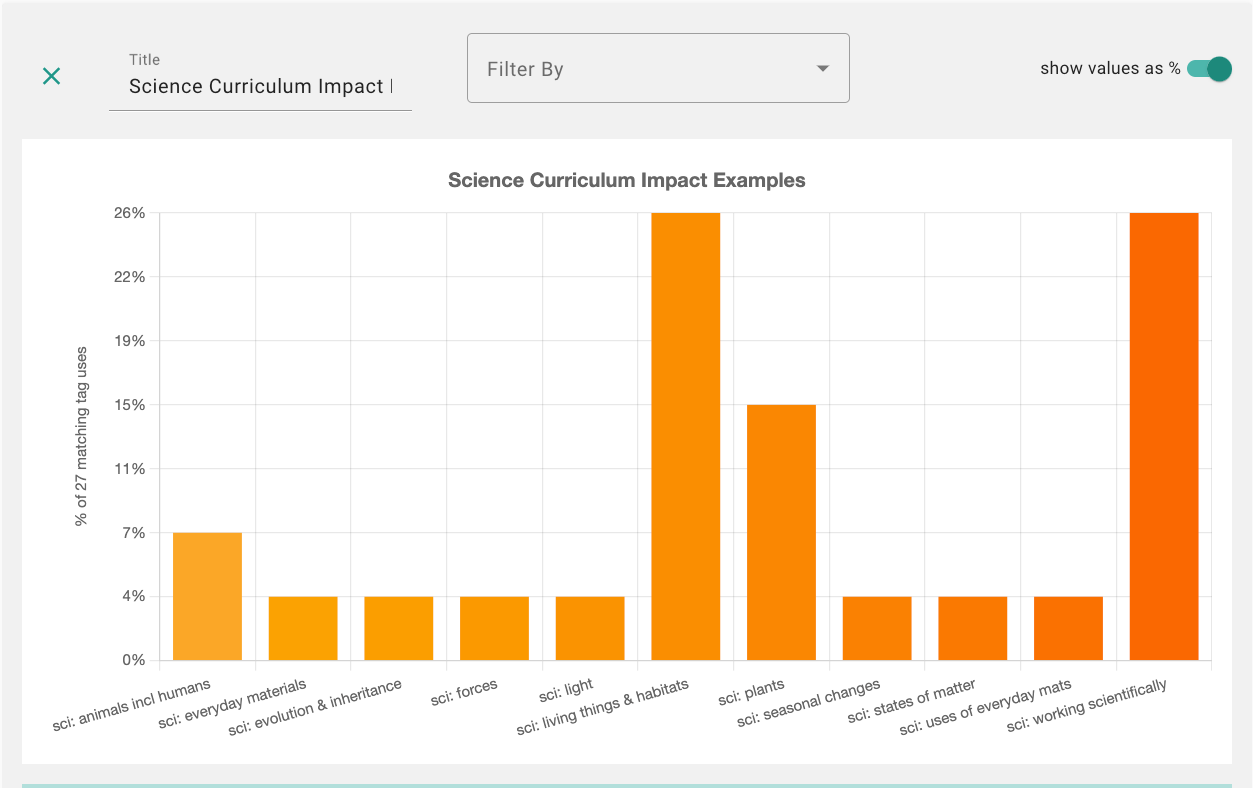 “I want to see and understand the balance of evidence that we have for the science curriculum throughout school.”
Set a date range if needed
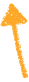 The different aspects of science are shown for the whole school. Click any segment to see the specific evidence for that aspect.
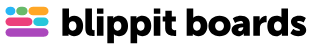 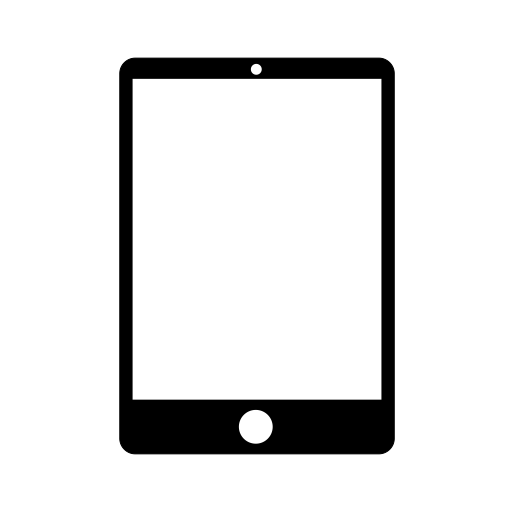 Blippit Boards Dashboard
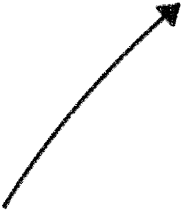 Board Chart Data in the web dashboard
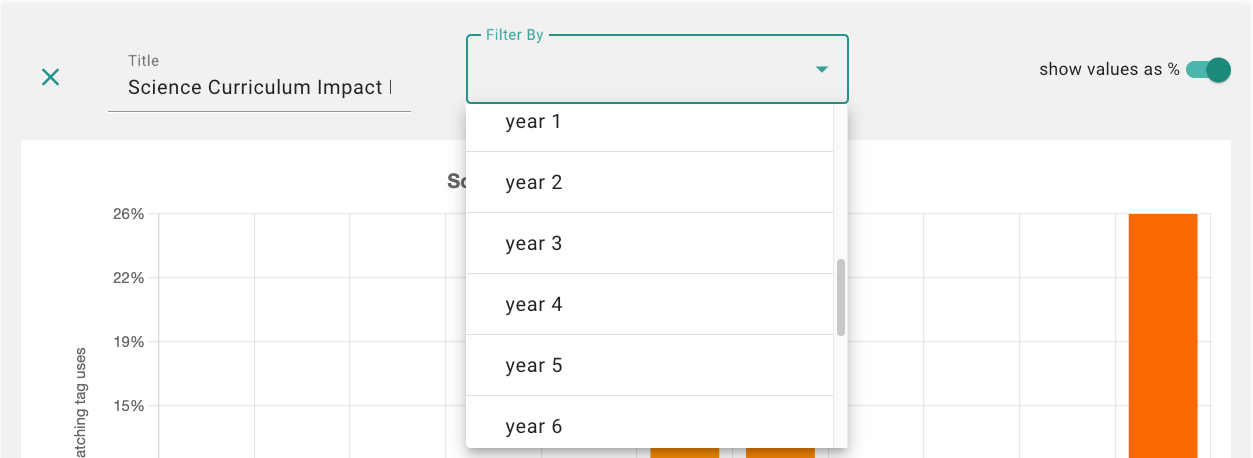 “How can I go deeper to see and understand the balance of science evidence that we have each year group and key stage?”
Set a date range if needed
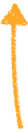 Tap the filter to allow for year group and key stage science filtering.

With knowledge comes greater confidence and more informed next steps for action are now open to you as a subject leader.
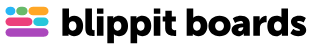 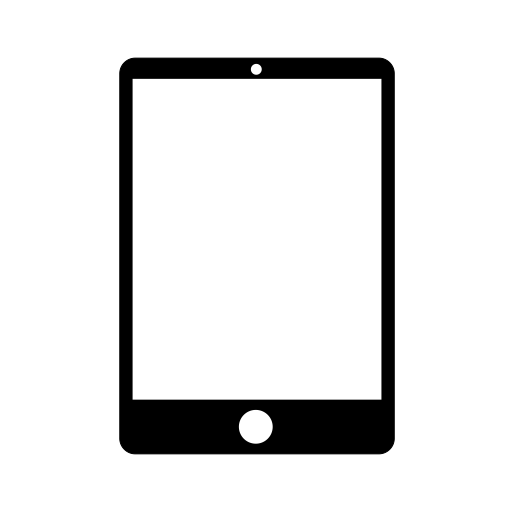 Blippit Boards Dashboard
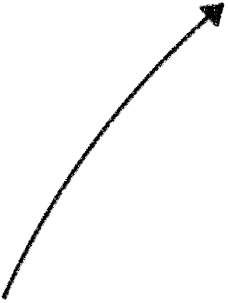 Board Chart Data in the web dashboard
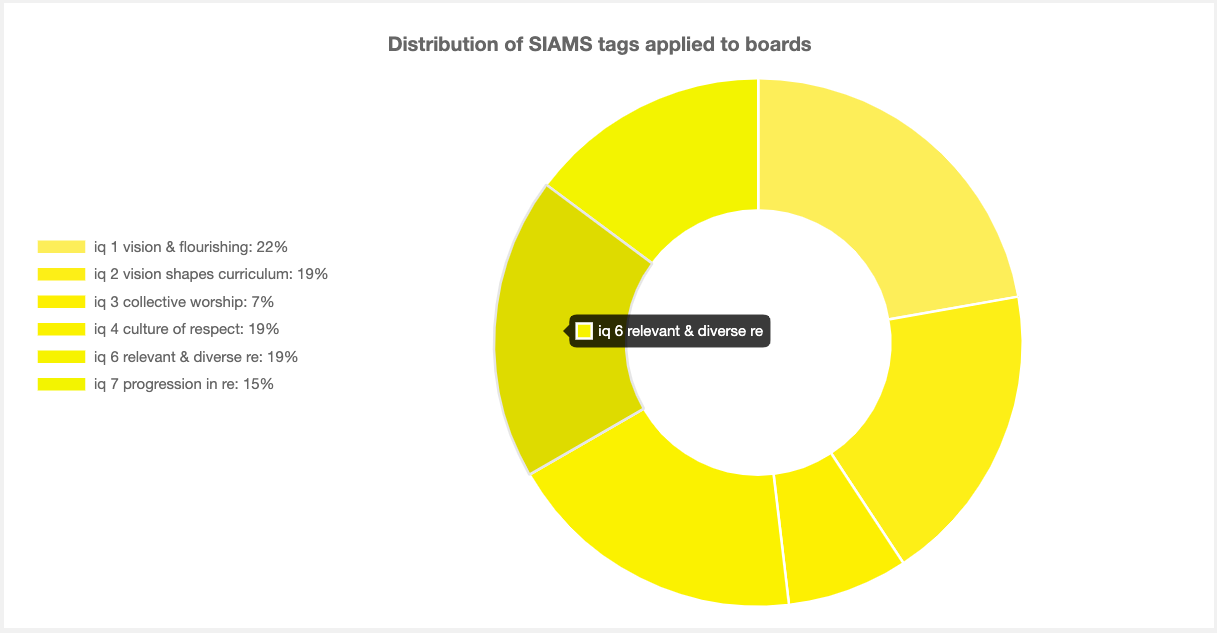 “Tap or click a chart segment to see the work for that focus area listed so you can report on it.”
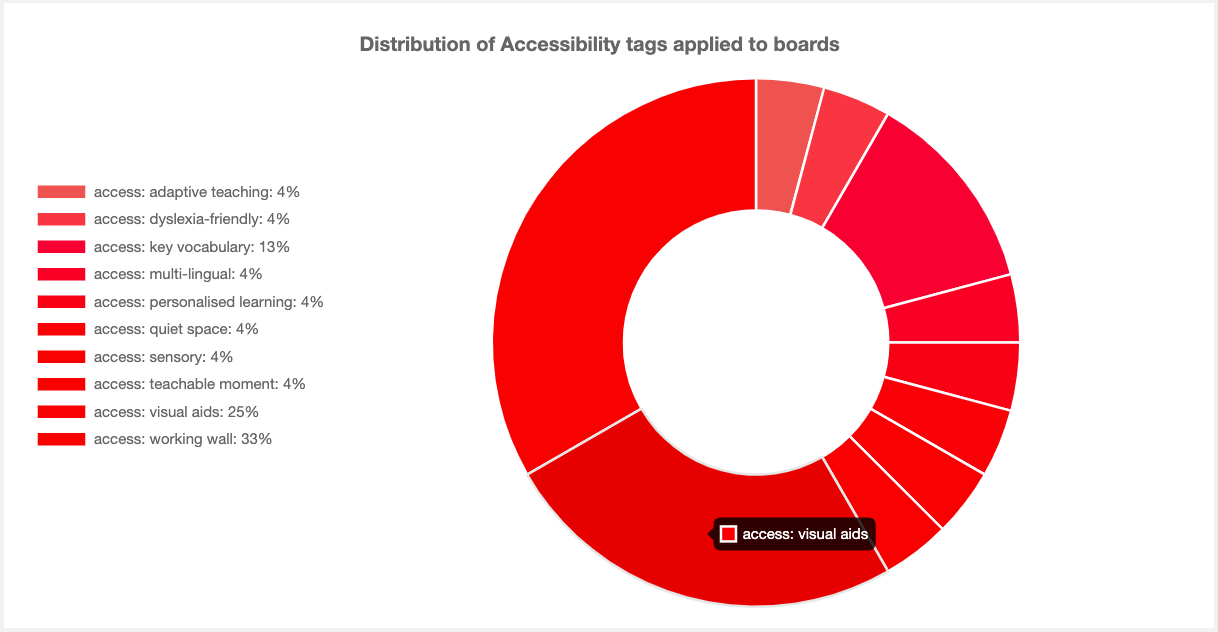 Set a date range if needed
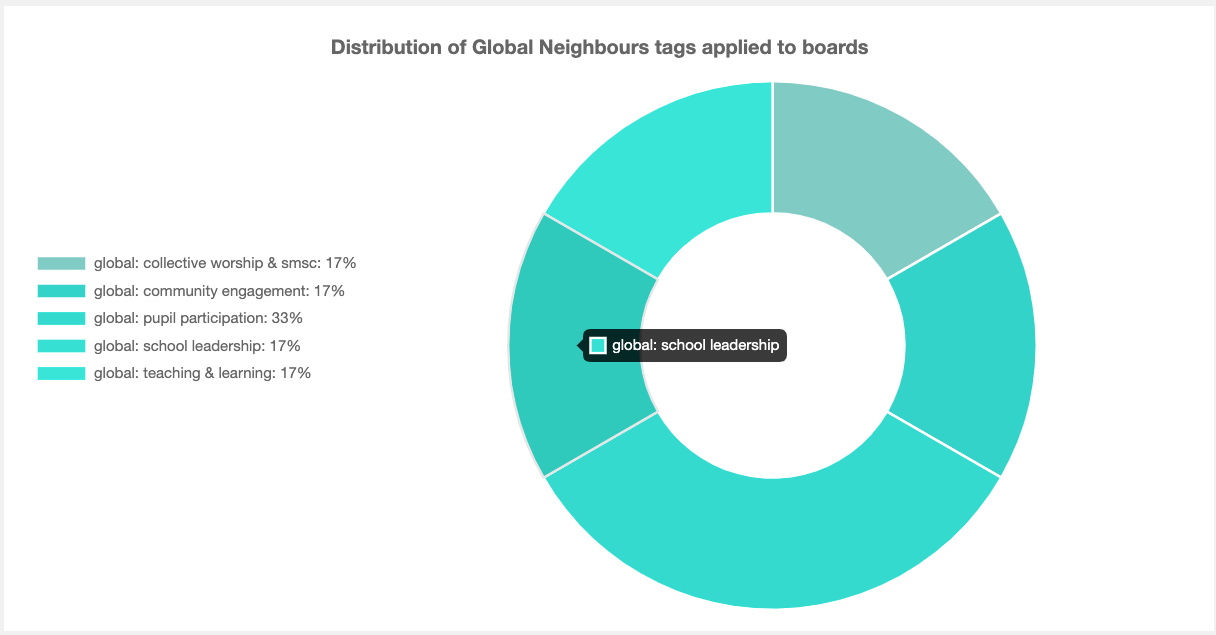 There’s a chart that will help inform your next steps whatever your subject area when colleagues tag boards.
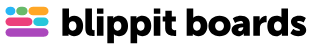 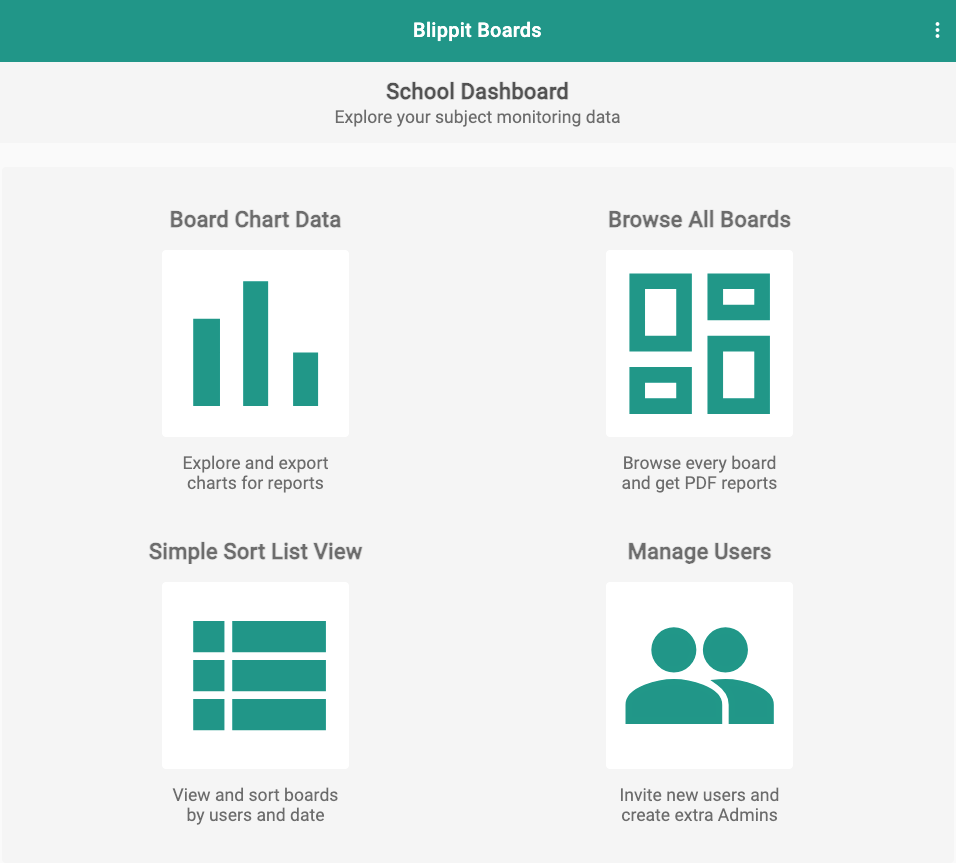 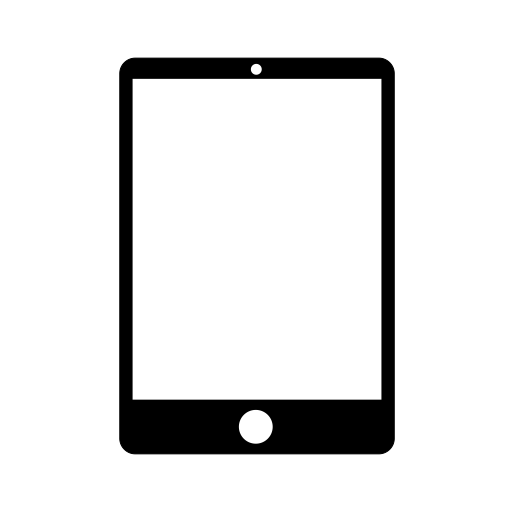 Log in at boards.blippit.app
to use your school dashboard
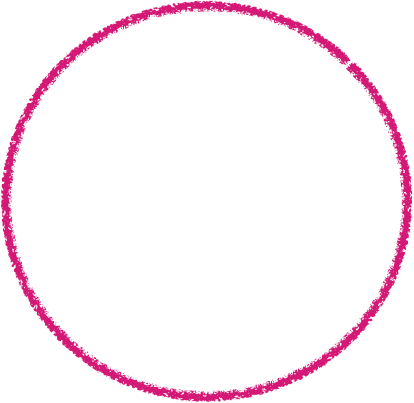 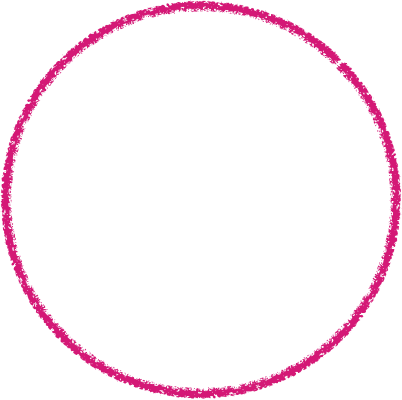 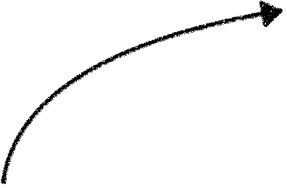 Some ideas of how  dashboard reports can help you as subject leader.
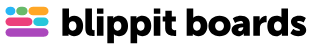 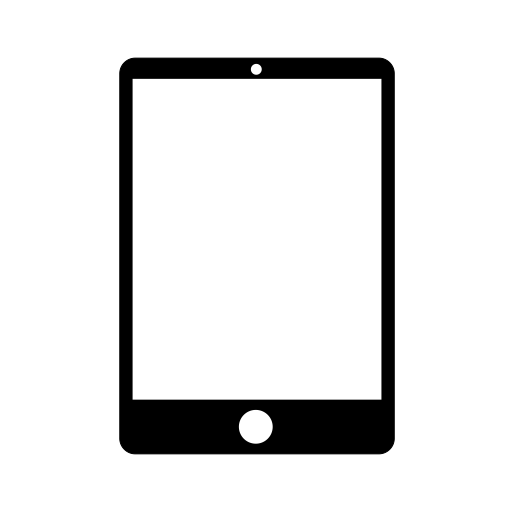 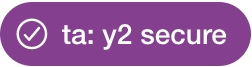 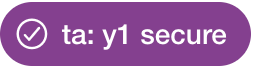 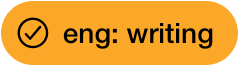 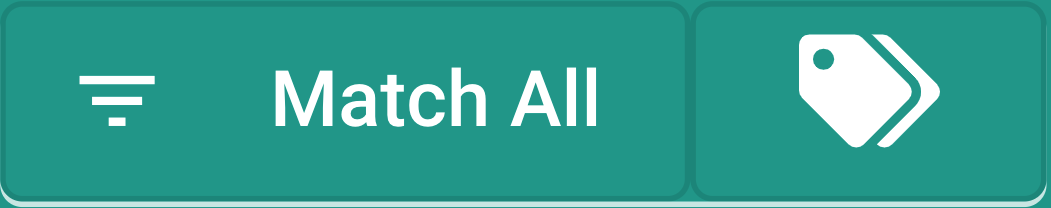 Blippit Boards Dashboard
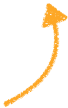 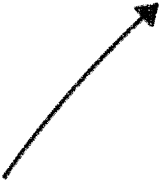 Browse all Boards in the web dashboard and Match All of these tags
“I’d like a report containing all the secure examples of teacher-assessed writing in ks 1 that we have for the year for monitoring.”
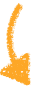 Set a date range if needed
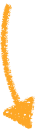 Tap or click to generate your report as a PDF or Word* file
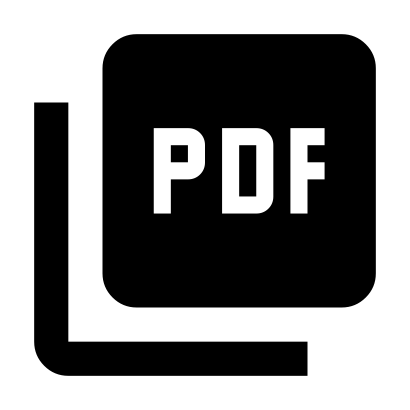 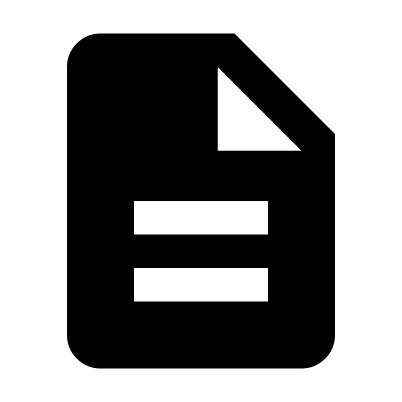 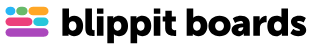 *Available Late Feb’24
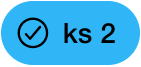 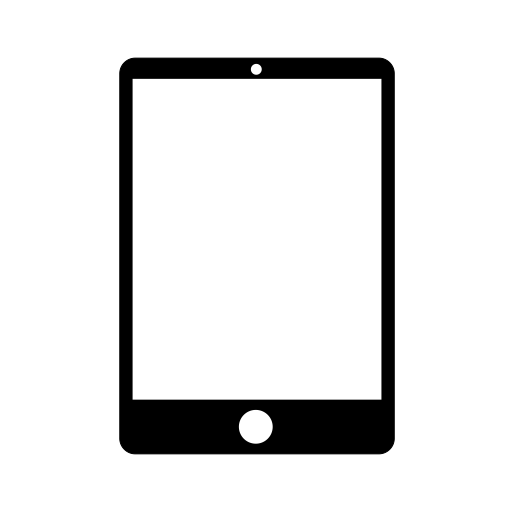 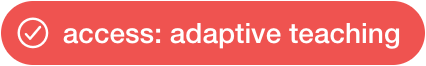 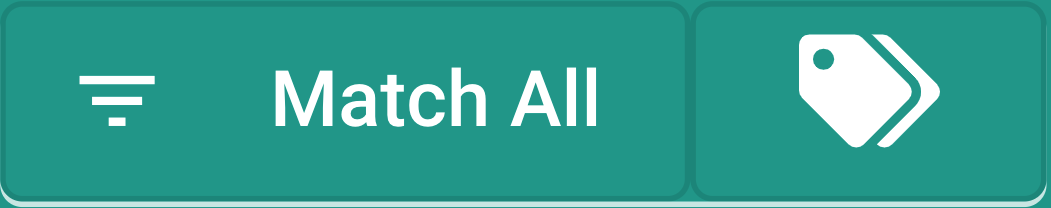 Blippit Boards Dashboard
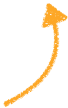 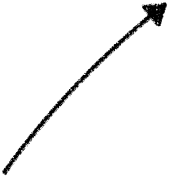 Browse all Boards in the web dashboard and Match All of these tags
“I’d like to report on all examples of adaptive teaching in KS 2 that we have this year in any subject for my SEND monitoring.”
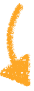 Set a date range if needed
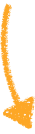 Tap or click to generate your report as a PDF or Word* file
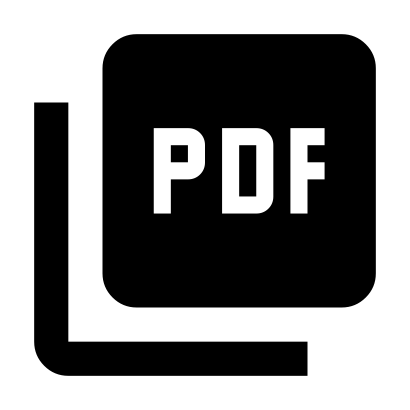 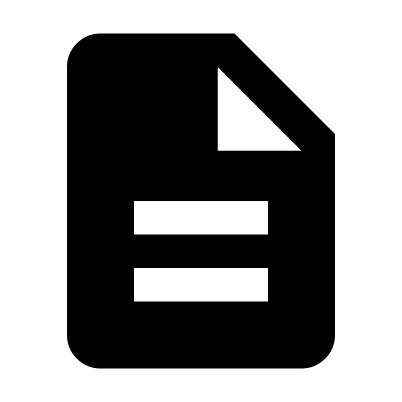 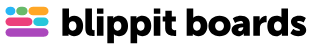 *Available Late Feb’24
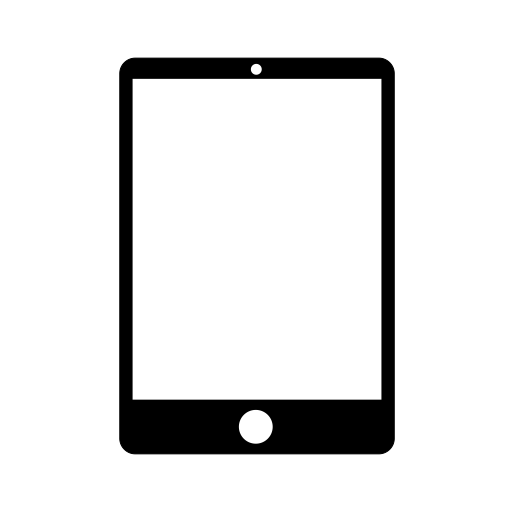 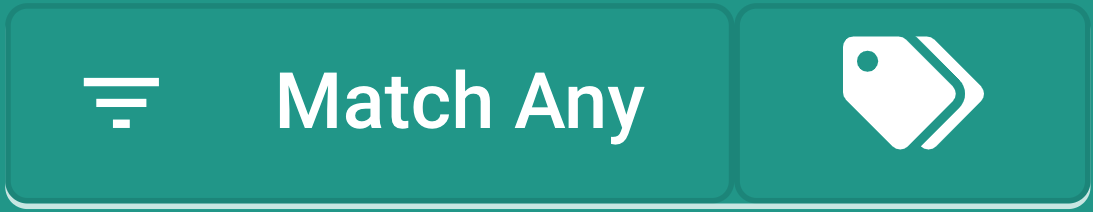 Blippit Boards Dashboard
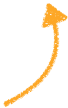 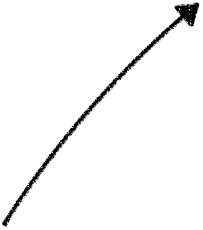 Browse all Boards in the web dashboard. Tap Match Any of these tags
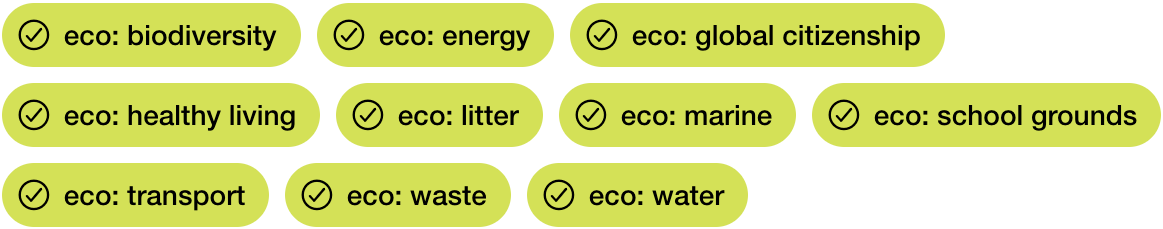 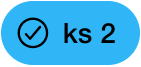 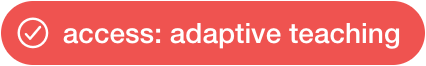 “I’d like to report on any examples of Eco-Schools evidence  for the whole school in any subject context.”
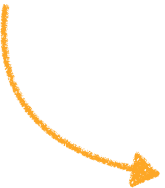 Set a date range if needed
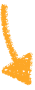 Tap or click to generate your report as a PDF or Word* file
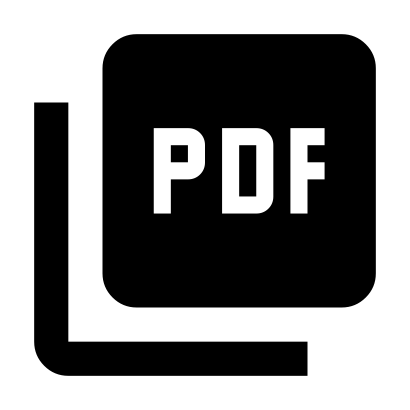 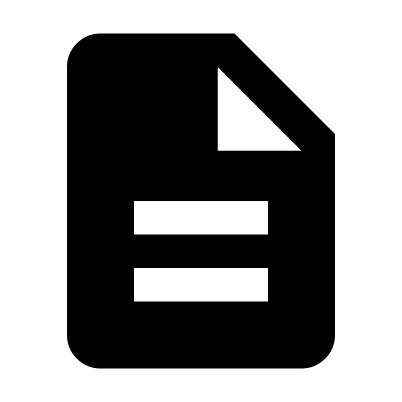 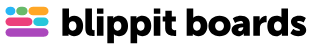 *Available Late Feb’24
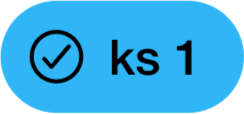 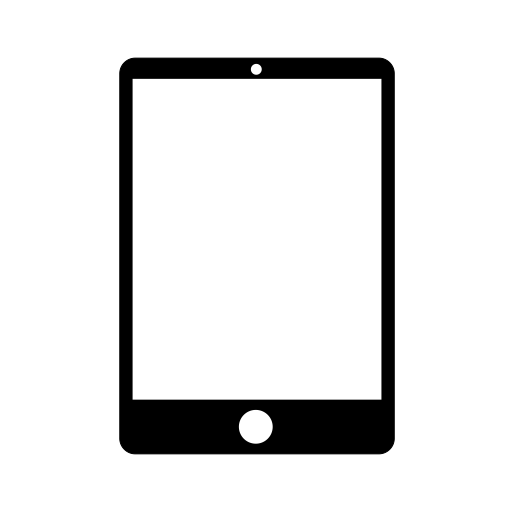 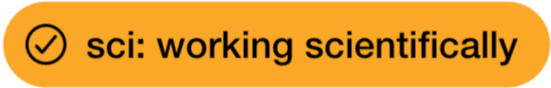 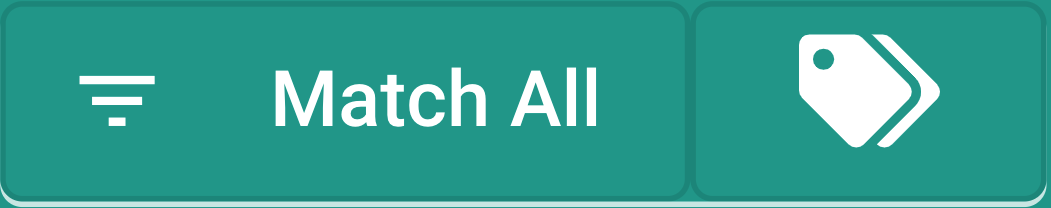 Blippit Boards Dashboard
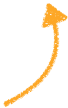 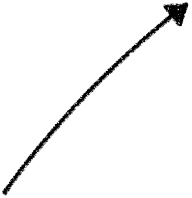 Browse all Boards in the web dashboard. Tap Match All of these tags
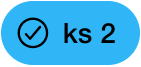 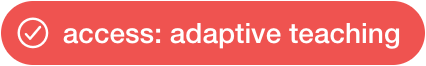 “I’d like to report on any examples of working scientifically in science for KS 1.”
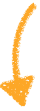 Set a date range if needed
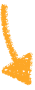 Tap or click to generate your report as a PDF or Word* file
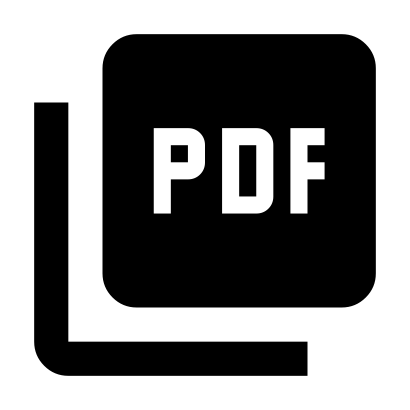 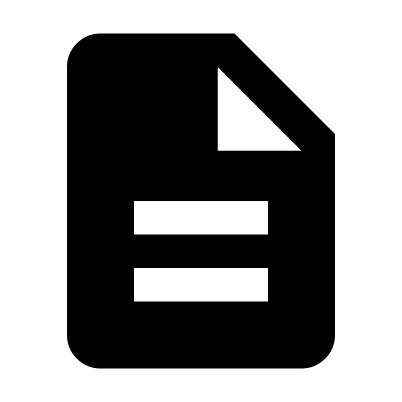 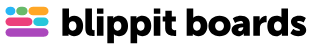 *Available Late Feb’24
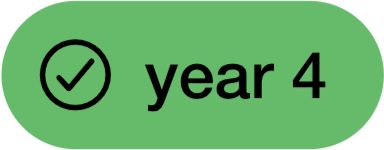 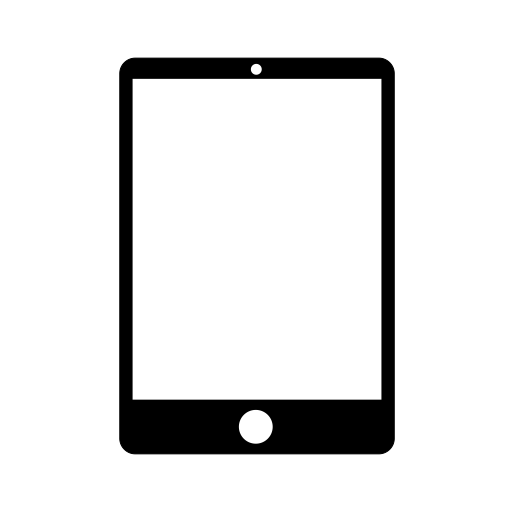 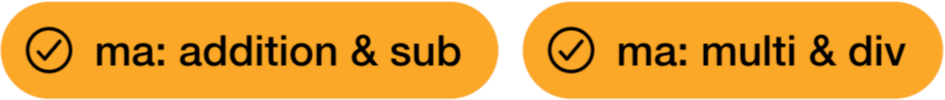 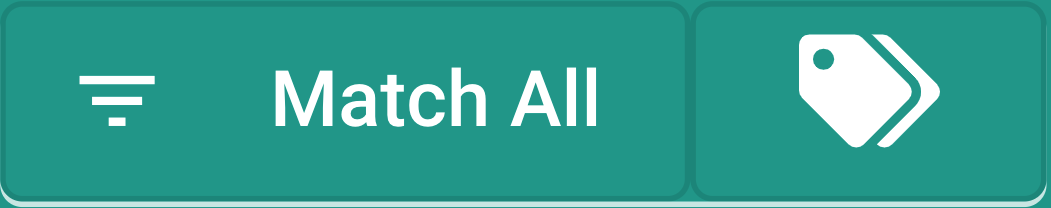 Blippit Boards Dashboard
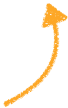 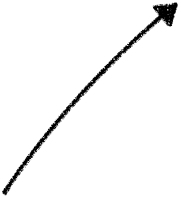 Browse all Boards in the web dashboard. Tap Match All of these tags
“I’d like to be able to support our ECT in year 4 with number functions. I need a report on what addition & subtraction and multiplication & division looks like for year 4 before we meet up.”
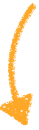 Set a date range if needed
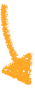 Tap or click to generate your report as a PDF or Word* file
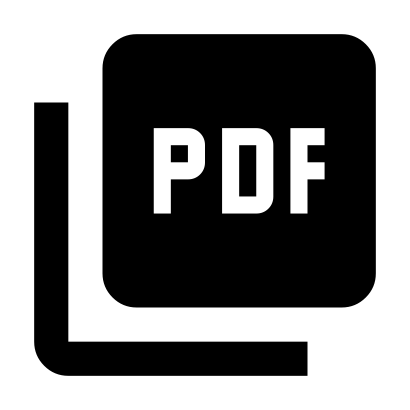 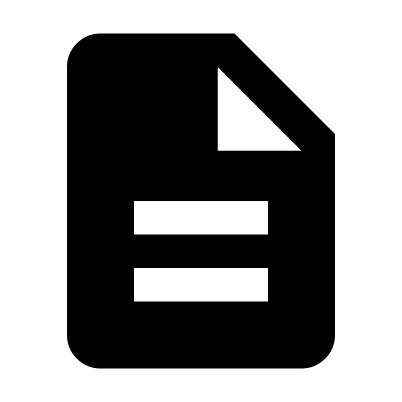 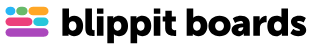 *Available Late Feb’24
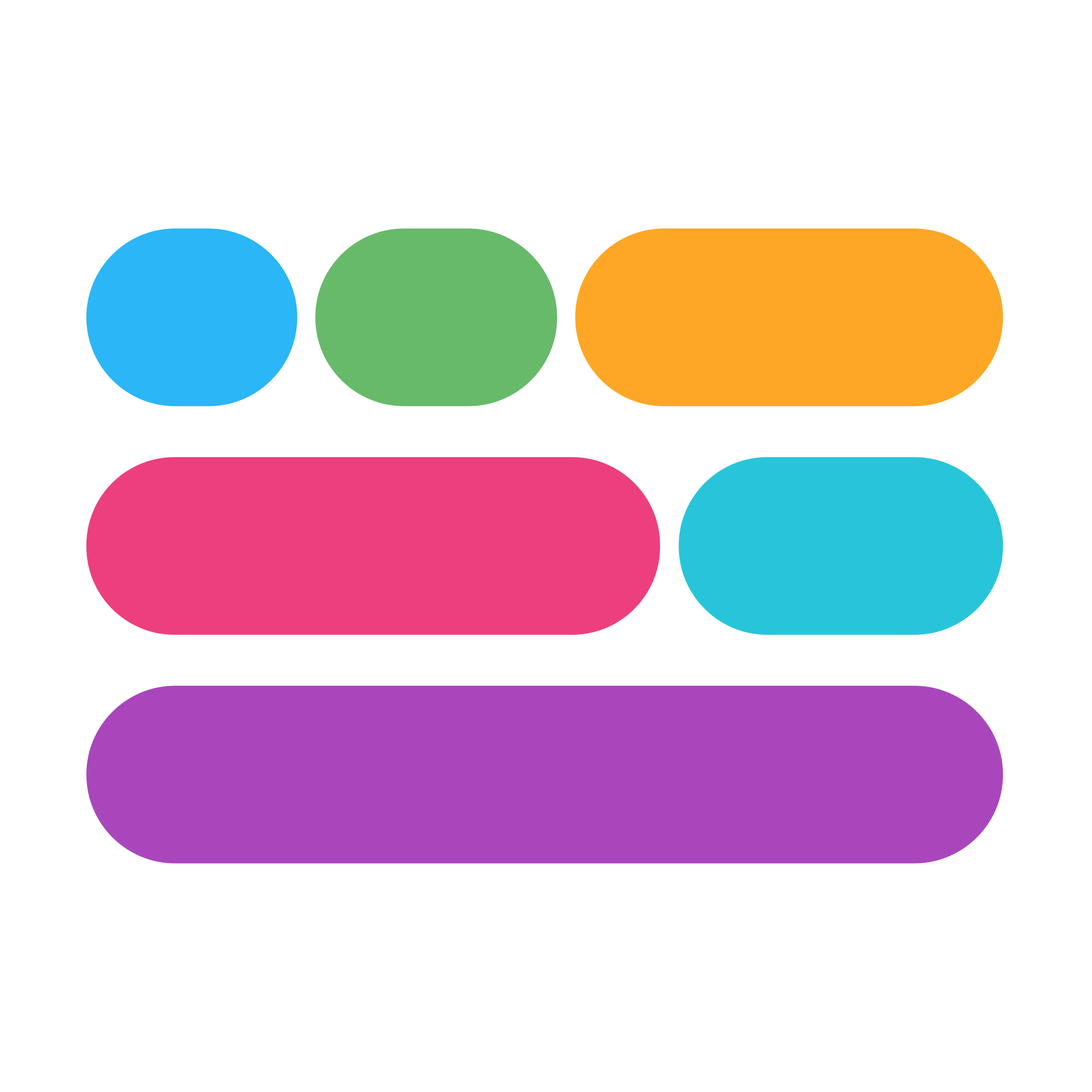 Blippit Boards
for Subject Leaders
blippitboards.com
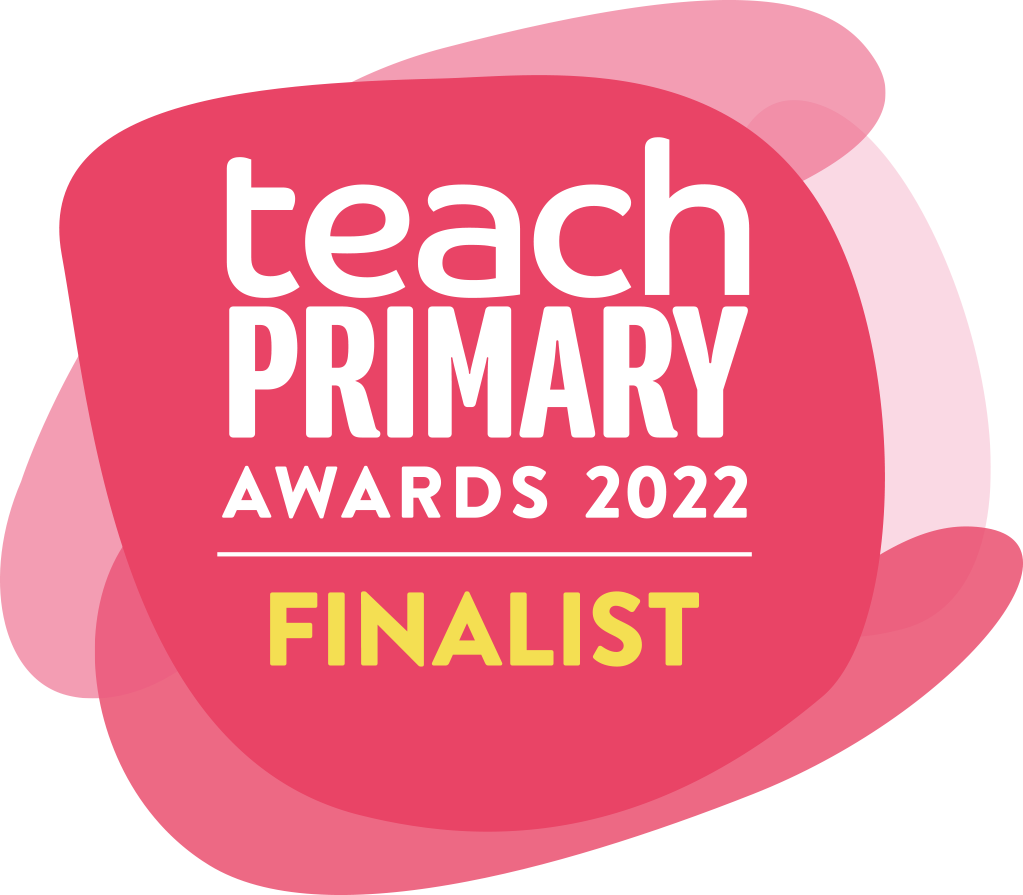 Includes support for evidence gathering, monitoring & reporting on Eco-Schools, Global Neighbours, Forest School, SIAMS, SMSC, Learning Outside the Classroom & more.